GTS Emittance Measurement
January 3, 2017
Emittance Measurement Techniques
Solenoid and Viewscreen

Single Slit and Viewscreen

Double-slit and Faraday Cup
2
Solenoid and Viewscreen
3
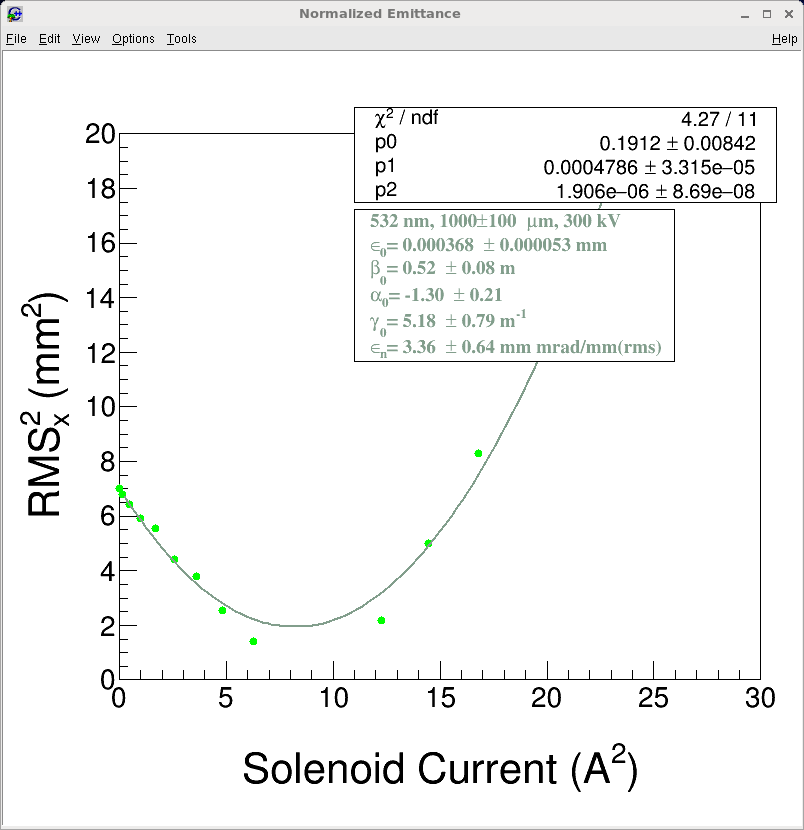 There is a root macro to calculate emittance for Solenoid and Viewscreen technique
4
Single Slit and Viewscreen
Two Air Core Coils with equal and opposite excitation
Beamlet Intensity Profile
Emittance Dominated Beamlet
Space-charge Dominated Beam
Viewscreen
Slit
5
6
Need to develop scripts for calibrations and to calculate emittance
7
Double-slit and Faraday Cup
Faraday Cup to measure Beamlet Current
Two Air Core Coils with equal and opposite excitation
Two Air Core Coils with equal and opposite excitation
Emittance Dominated Beamlet
Space-charge Dominated Beam
Slit
Slit
8
Need to develop hardware, firmware and scripts for calibrations and to calculate emittance
9
Slits Survey and Alignment
To ensure symmetric transverse phase space distributions:
Beam axis from center of photocathode (electrostatic center of gun) through solenoids and slits to better than 0.1 mm (?)
10
Summary
11